Safeguarding of minors
Sexual abuse: children
[Speaker Notes: First of all, we think that we are victims or survivors at least today.
We try to be with them at least just one day.]
Sexual abuse: children
[Speaker Notes: Child sexual abuse affects whole life, until the last day.]
Sexual abuse
Sexual abuse is unwanted sexual activity, with perpetrators using force, making threats or taking advantage of victims not able to give consent.
Shock, fear, disbelief
Anxiety, post-traumatic stress disorder
[Speaker Notes: Sexual abuse 
Sexual abuse is unwanted sexual activity, with perpetrators using force, making threats or taking advantage of victims not able to give consent. Most victims and perpetrators know each other. Immediate reactions to sexual abuse include shock, fear or disbelief. Long-term symptoms include anxiety, fear or post-traumatic stress disorder.


Footnote1) Post-traumatic stress disorder (PTSD) is a mental health condition that's triggered by a terrifying event — either experiencing it or witnessing it. Symptoms may include flashbacks, nightmares and severe anxiety, as well as uncontrollable thoughts about the event.]
Child sexual abuse
Any act which exposes a child to, or involves a child in, sexual processes beyond his or her understanding or contrary to accepted community standards.
Child grooming
Children are never responsible for causing the abuse.
[Speaker Notes: What is child sexual abuse? (Royal commission, 2017)  
Any act which exposes a child to, or involves a child in, sexual processes beyond his or her understanding or contrary to accepted community standards. Sexually abusive behaviors can include the fondling of genitals, masturbation, oral sex, vaginal or anal penetration by a penis, finger or any other object, fondling of breasts, voyeurism, exhibitionism, and exposing the child to or involving the child in pornography. It includes child grooming, which refers to actions deliberately undertaken with the aim of befriending and establishing an emotional connection with a child, to lower the child’s inhibitions in preparation for sexual activity with the child.
• Sexual abuse is one of the worst things which can happen to minors. Child abuse is always wrong and a grievous criminal matter.
• Children are never responsible for causing the abuse. They are not legally or morally capable of consenting to abusive behavior.]
Child sexual abuse
The sooner a child receives help, the better.
Warning signs
[Speaker Notes: • The sooner a child receives help, the better. The consequences of abuse would be less serious.• It is important for adults to recognize the first warning signs which indicate that something goes wrong.
• Unexpected behavioral changes or sudden abnormal behaviors must be always taken seriously.


The sexual abuse of the priests is the abuse of the power.. spiritual ,,,, relgious
Any sexual contacts of priests are potentially sexual abuse…]
International diffusion of child sexual abuse (WHO, 2016)
• 25% of adults report that they were physically abused as children.• 20% of women and 5-10% of men report that they were sexually abused.
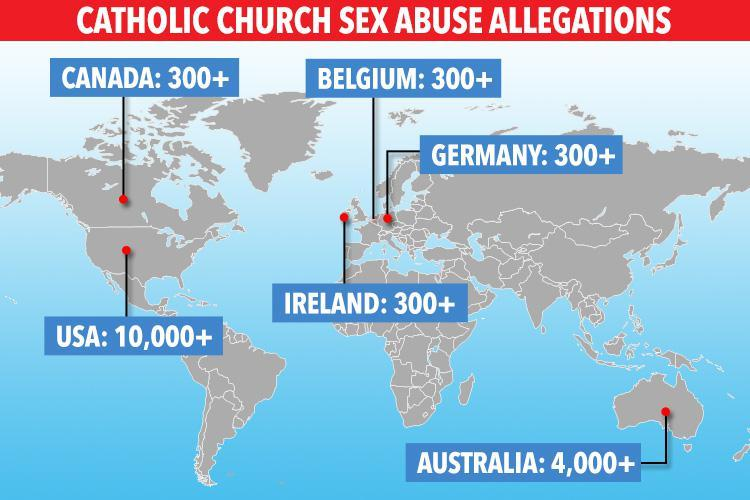 [Speaker Notes: International diffusion of child sexual abuse (WHO, 2016)Sexual abuse occurs all over the world.
• Sexual abuse affects many children in various contexts.• 25% of adults report that they were physically abused as children.• 20% of women and 5-10% of men report that they were sexually abused.]
The story of Marie Collins
https://www.youtube.com/watch?v=8PIo99pL8E8
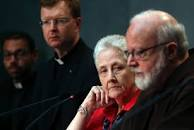 [Speaker Notes: 3:22]
Consequences of sexual abuse
Psychosocial, 
Impotence, collapse of trust, silence, shame, guilt, desire for escape
physical, 
AIDS, pregnancy, wounds, headaches, back pain, etc.
Gastrointestinal diseases (constipation, irritable bowel syndrome, etc.
Gynecological symptoms (bleeding).
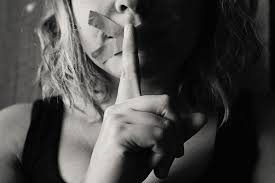 [Speaker Notes: Consequences of sexual abuseA minor who has experienced sexual abuse will suffer short- and long-term consequences.The consequences and indicators of abuse can appear in different dimensions: Psychosocial, physical, psychopathological, behavioral, spiritual. 
Psychosocial consequences: The possible psychosocial consequences of abuse can be:• Impotence, • Collapse of trust, • Silence, • Shame, • Guilt, • Desire for escape.
Physical consequences: The physical signs of sexual abuse are rare.  It is important to react to any physical indicators and bring the person to a hospital for a medical examination.• Sexually transmitted diseases (AIDS), • Pregnancy, • Wounds in the genital and anal areas,• Pain syndromes (headaches, back pain, fibromyalgia병리, etc.), 
Footnote 2) Fibromyalgia is a disorder characterized by widespread musculoskeletal pain accompanied by fatigue, sleep, memory and mood issues. Researchers believe that fibromyalgia amplifies painful sensations by affecting the way your brain processes pain signals.
• Gastrointestinal diseases위장병 (constipation변비, irritable bowel syndrome, etc.),  • Gynecological symptoms (bleeding).

Psychopathological consequences: The short-term psychological consequences can manifest in a stress or acute reaction ("shock"). There is a greater probability of other psychological symptoms: • Depression (thoughts of suicide), • Anxiety disorders, • Sexual disorders, • Eating disorders, • Substance abuse • PTSD (Post-traumatic stress disorder)
Behavioral consequences: The following behaviors can be indicators or consequences of sexual abuse, for a prepubescent child or adolescent: • Sudden lack of interest in friends or activities, • Anxious and startle reactions to physical contacts, • Great interest in sexual activities, • Regressive communication schemes (ex. childish speeches), • Getaways from home, • Lack of trust in others, • Poor personal hygiene.
Behavioral indicators of sexual abuse observable in younger children are: • Sleep disorders and/or nightmares, • Sexual play and games that are inappropriate for age or setting and/ordescriptions with sexually explicit content, • Change or loss of appetite, • Poor self-care.Spiritual consequences: When a believer has been abused by a priest or religious man, he or she suffer from inevitable negative effects for his or her faith and spiritual life.• Loss of trust in God (or the Father)• Loss of faith and prayer as a resource essential in life• Sense of nothingness and self-accusation• Guilt for having committed a sin unforgivable• Sense of being eternally condemned
Cf. Attachment to God: Correspondence or compensation?)
The Correspondence model states that attachment styles will tend to remain stable across all attachment domains: Parental-Romanic-Peer-God.
The compensation model proposes that attachment patterns with humans do not correspond to God attachment patterns presumably because God functions as a substitute attachment figure for those with insecure human attachments.
Some victims tend to become pious and committed members of a faith community.

The seriousness of the consequences of abuse are associated with the developmental status of the child, the personality of the child, the relationship with the abuser, the intensity and duration of the abuse, the support and understanding offered by the environment in which the abused child lives, etc.]
Consequences of sexual abuse
psychopathological, 
Shock, depression, anxiety disorders, sexual disorders, 
eating disorders, PTSD
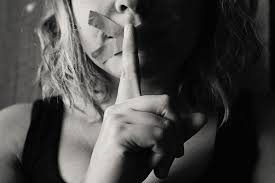 [Speaker Notes: Consequences of sexual abuseA minor who has experienced sexual abuse will suffer short- and long-term consequences.The consequences and indicators of abuse can appear in different dimensions: Psychosocial, physical, psychopathological, behavioral, spiritual. 
Psychosocial consequences: The possible psychosocial consequences of abuse can be:• Impotence, • Collapse of trust, • Silence, • Shame, • Guilt, • Desire for escape.
Physical consequences: The physical signs of sexual abuse are rare.  It is important to react to any physical indicators and bring the person to a hospital for a medical examination.• Sexually transmitted diseases (AIDS), • Pregnancy, • Wounds in the genital and anal areas,• Pain syndromes (headaches, back pain, fibromyalgia병리, etc.), 
Footnote 2) Fibromyalgia is a disorder characterized by widespread musculoskeletal pain accompanied by fatigue, sleep, memory and mood issues. Researchers believe that fibromyalgia amplifies painful sensations by affecting the way your brain processes pain signals.
• Gastrointestinal diseases위장병 (constipation변비, irritable bowel syndrome, etc.),  • Gynecological symptoms (bleeding).

Psychopathological consequences: The short-term psychological consequences can manifest in a stress or acute reaction ("shock"). There is a greater probability of other psychological symptoms: • Depression (thoughts of suicide), • Anxiety disorders, • Sexual disorders, • Eating disorders, • Substance abuse • PTSD (Post-traumatic stress disorder)
Behavioral consequences: The following behaviors can be indicators or consequences of sexual abuse, for a prepubescent child or adolescent: • Sudden lack of interest in friends or activities, • Anxious and startle reactions to physical contacts, • Great interest in sexual activities, • Regressive communication schemes (ex. childish speeches), • Getaways from home, • Lack of trust in others, • Poor personal hygiene.
Behavioral indicators of sexual abuse observable in younger children are: • Sleep disorders and/or nightmares, • Sexual play and games that are inappropriate for age or setting and/ordescriptions with sexually explicit content, • Change or loss of appetite, • Poor self-care.Spiritual consequences: When a believer has been abused by a priest or religious man, he or she suffer from inevitable negative effects for his or her faith and spiritual life.• Loss of trust in God (or the Father)• Loss of faith and prayer as a resource essential in life• Sense of nothingness and self-accusation• Guilt for having committed a sin unforgivable• Sense of being eternally condemned
Cf. Attachment to God: Correspondence or compensation?)
The Correspondence model states that attachment styles will tend to remain stable across all attachment domains: Parental-Romanic-Peer-God.
The compensation model proposes that attachment patterns with humans do not correspond to God attachment patterns presumably because God functions as a substitute attachment figure for those with insecure human attachments.
Some victims tend to become pious and committed members of a faith community.

The seriousness of the consequences of abuse are associated with the developmental status of the child, the personality of the child, the relationship with the abuser, the intensity and duration of the abuse, the support and understanding offered by the environment in which the abused child lives, etc.]
Consequences of sexual abuse
behavioral, 
for a prepubescent child or adolescent
Sudden lack of interest in friends or activities, 
 Anxious and startle reactions to physical contacts, 
Great interest in sexual activities, 
Regressive communication schemes (ex. childish speeches), 
Getaways from home, 
Lack of trust in others, 
 Poor personal hygiene.
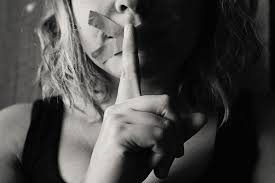 [Speaker Notes: Behavioral consequences: The following behaviors can be indicators or consequences of sexual abuse, for a prepubescent child or adolescent: • Sudden lack of interest in friends or activities, • Anxious and startle reactions to physical contacts, • Great interest in sexual activities, • Regressive communication schemes (ex. childish speeches), • Getaways from home, • Lack of trust in others, • Poor personal hygiene.
Behavioral indicators of sexual abuse observable in younger children are: • Sleep disorders and/or nightmares, • Sexual play and games that are inappropriate for age or setting and/ordescriptions with sexually explicit content, • Change or loss of appetite, • Poor self-care.Spiritual consequences: When a believer has been abused by a priest or religious man, he or she suffer from inevitable negative effects for his or her faith and spiritual life.• Loss of trust in God (or the Father)• Loss of faith and prayer as a resource essential in life• Sense of nothingness and self-accusation• Guilt for having committed a sin unforgivable• Sense of being eternally condemned
Cf. Attachment to God: Correspondence or compensation?)
The Correspondence model states that attachment styles will tend to remain stable across all attachment domains: Parental-Romanic-Peer-God.
The compensation model proposes that attachment patterns with humans do not correspond to God attachment patterns presumably because God functions as a substitute attachment figure for those with insecure human attachments.
Some victims tend to become pious and committed members of a faith community.

The seriousness of the consequences of abuse are associated with the developmental status of the child, the personality of the child, the relationship with the abuser, the intensity and duration of the abuse, the support and understanding offered by the environment in which the abused child lives, etc.]
Consequences of sexual abuse
behavioral, 
In younger children
Sleep disorders and/or nightmares, 
Sexual play and games that are inappropriate for age or setting and/ordescriptions with sexually explicit content, 
Change or loss of appetite, • Poor self-care
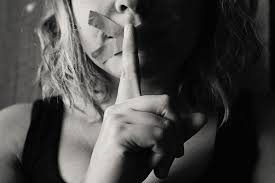 [Speaker Notes: Behavioral consequences: The following behaviors can be indicators or consequences of sexual abuse, for a prepubescent child or adolescent: • Sudden lack of interest in friends or activities, • Anxious and startle reactions to physical contacts, • Great interest in sexual activities, • Regressive communication schemes (ex. childish speeches), • Getaways from home, • Lack of trust in others, • Poor personal hygiene.
Behavioral indicators of sexual abuse observable in younger children are: • Sleep disorders and/or nightmares, • Sexual play and games that are inappropriate for age or setting and/ordescriptions with sexually explicit content, • Change or loss of appetite, • Poor self-care.Spiritual consequences: When a believer has been abused by a priest or religious man, he or she suffer from inevitable negative effects for his or her faith and spiritual life.• Loss of trust in God (or the Father)• Loss of faith and prayer as a resource essential in life• Sense of nothingness and self-accusation• Guilt for having committed a sin unforgivable• Sense of being eternally condemned
Cf. Attachment to God: Correspondence or compensation?)
The Correspondence model states that attachment styles will tend to remain stable across all attachment domains: Parental-Romanic-Peer-God.
The compensation model proposes that attachment patterns with humans do not correspond to God attachment patterns presumably because God functions as a substitute attachment figure for those with insecure human attachments.
Some victims tend to become pious and committed members of a faith community.

The seriousness of the consequences of abuse are associated with the developmental status of the child, the personality of the child, the relationship with the abuser, the intensity and duration of the abuse, the support and understanding offered by the environment in which the abused child lives, etc.]
Consequences of sexual abuse
spiritual. 
Loss of trust in God (or the Father) 
Loss of faith and prayer as a resource essential in life
Sense of nothingness and self-accusation
Guilt for having committed a sin unforgivable
Sense of being eternally condemned
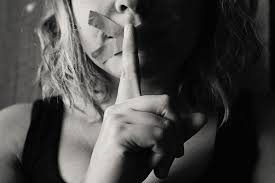 [Speaker Notes: Spiritual consequences: When a believer has been abused by a priest or religious man, he or she suffer from inevitable negative effects for his or her faith and spiritual life.• Loss of trust in God (or the Father)• Loss of faith and prayer as a resource essential in life• Sense of nothingness and self-accusation• Guilt for having committed a sin unforgivable• Sense of being eternally condemned
Cf. Attachment to God: Correspondence or compensation?)
The Correspondence model states that attachment styles will tend to remain stable across all attachment domains: Parental-Romanic-Peer-God.
The compensation model proposes that attachment patterns with humans do not correspond to God attachment patterns presumably because God functions as a substitute attachment figure for those with insecure human attachments.
Some victims tend to become pious and committed members of a faith community.

The seriousness of the consequences of abuse are associated with the developmental status of the child, the personality of the child, the relationship with the abuser, the intensity and duration of the abuse, the support and understanding offered by the environment in which the abused child lives, etc.]
Consequences of sexual abuse
Factors which influence the seriousness of the consequences of abuse 
the developmental status of the child, 
the personality of the child, 
the relationship with the abuser, 
the intensity and duration of the abuse, 
the support and understanding offered by the environment in which the abused child lives, 
etc.
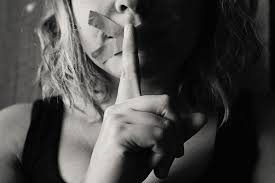 [Speaker Notes: Spiritual consequences: When a believer has been abused by a priest or religious man, he or she suffer from inevitable negative effects for his or her faith and spiritual life.• Loss of trust in God (or the Father)• Loss of faith and prayer as a resource essential in life• Sense of nothingness and self-accusation• Guilt for having committed a sin unforgivable• Sense of being eternally condemned
Cf. Attachment to God: Correspondence or compensation?)
The Correspondence model states that attachment styles will tend to remain stable across all attachment domains: Parental-Romanic-Peer-God.
The compensation model proposes that attachment patterns with humans do not correspond to God attachment patterns presumably because God functions as a substitute attachment figure for those with insecure human attachments.
Some victims tend to become pious and committed members of a faith community.

The seriousness of the consequences of abuse are associated with the developmental status of the child, the personality of the child, the relationship with the abuser, the intensity and duration of the abuse, the support and understanding offered by the environment in which the abused child lives, etc.]
Risk factors of child abuse in environment
Parents
Community
Society
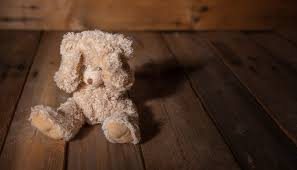 [Speaker Notes: Risk factors of child abuse in environment 
Having parents or caregivers who suffered abuse or neglect as children, misuse drugs or alcohol, and are involved in other forms of violence, such as intimate partner violence.

Living in communities that have high unemployment, lack support services for families, and have high tolerance for violence.

Living in societies that don’t have adequate legislation to address child maltreatment, have cultural norms that promote or glorify violence, and have social, economic, and health policies that lead to poor living standards or socio-economic inequality.]
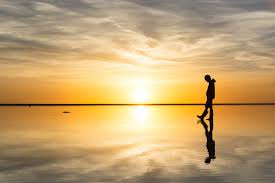 Reflection
What were your initial reactions to the news of clergy sexual abuse in the past? How do you feel now after having reviewed the consequences of child sexual abuse?
What would you do if a victim of child sexual abuse came to you to share his or her stories?
[Speaker Notes: Reflection
What were your initial reactions to the news of clergy sexual abuse in the past? How do you feel now after having reviewed the consequences of child sexual abuse?

2. What would you do if a victim of child sexual abuse came to you to share his or her stories?

Please read two following quotations about religious sisters abused by priests.

“Within in the ecclesiastical institution in particular centuries of culture focused on the idea of a woman as a dangerous temptress lead people to classify the acts of sexual violence by priests as sexual transgressions freely committed by both parties.”

“It's very hard for a nun to report she has been raped by a priest because of the mindset that, in sex, women can always say no.” 

What could you do for a religious sister, who is a victim of sexual abuse by a priest, is struggling to cope with feelings of guilt?

2) What kind of education would be effective for the religious in formation to avoid being abused and stand up against a “culture of silence and secrecy”?]
Thank you